International Economics
Lecture 13:  Trade Policy – 
The Tools
Overview
Introduction
Import tariffs
Import quotas
Voluntary export restraints
Export subsidies
The Theory of Second Best
Other protectionist measures
‘Free’ trade agreements
Introduction
Trade policy:
Naturally, countries seek to maximise the benefits from trade, and minimise the costs
But for whom?
Obviously politics still plays a role!
Introduction
The basic toolbox of policies is protectionist in nature, e.g.:
Tariffs
Quotas
Voluntary export restraints
Production subsidies
+ more…!
Introduction
Assumptions for our analysis:
We are analysing a small open economy
Thus, changes in our economy’s domestic prices will not affect the world price
…and also not affect prices in other economies
World price above domestic eq.
Price
Domestic supply
Exports
CS
PW
World price (PWorld)
P*
Producer Surplus
Domestic demand
0
QS
Q*
QD
Quantity
World price below domestic eq.
Price
Domestic supply
Consumer Surplus
P*
World price (PWorld)
PW
PS
Domestic demand
Imports
0
QD
QS
Q*
Quantity
Import tariffs
Tariffs are taxes on international trade
Technically, both import tariffs and export tariffs are possible
However, import tariffs are much more common
The aim of import tariffs is to protect the domestic producer, and indirectly, the employees of that producer
E.g. the Australian car industry
Without a tariff (world price below eq.)
Price
Domestic supply
Consumer Surplus
P*
World price (PWorld)
PW
PS
Domestic demand
Imports
0
QD
QS
Q*
Quantity
Adding an import tariff
Domestic supply
Price
Domestic price = world price + tariff
Domestic demand
P+Tariff
C
QS
QS(tariff)
QD(tariff)
QD
A
PWorld
B
D
PW
0
Quantity
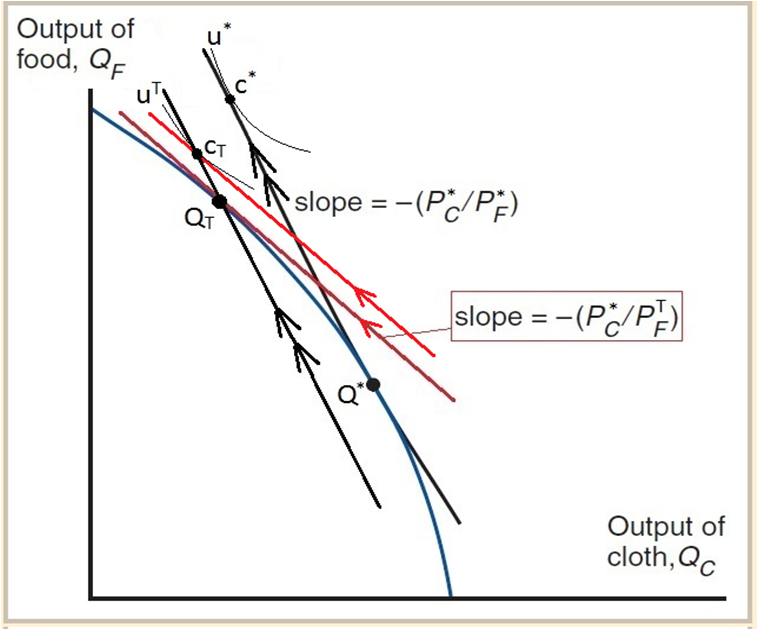 Note: 
Cloth is the exported product
Standard Model:
Effect 
of an import tariff
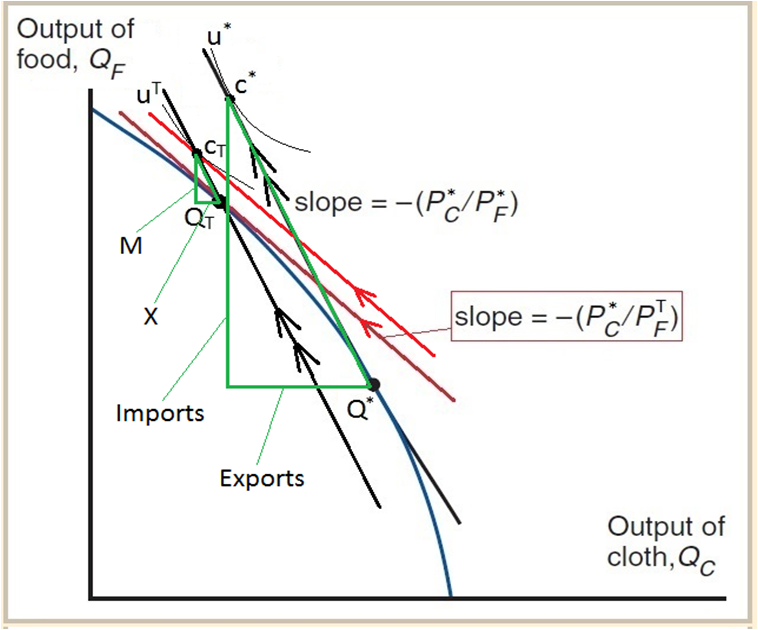 Note: 
Cloth is the exported product
Standard Model:
Effect 
of an import tariff
[Now with trade triangles!]
Import quotas
Quotas are quantitative limits on international trade
Whilst a tariff is a price-based form of protectionism, a quota is a quantity-based form of protectionism
Related to quotas are voluntary export restraints, where countries agree to voluntarily restrict certain exports to one another
Without a quota (world price below eq.)
Price
Domestic supply
Consumer Surplus
P*
World price (PWorld)
PW
PS
Domestic demand
Imports
0
QD
QS
Q*
Quantity
The govt. could get this as revenue instead by auctioning off the quotas to foreign producers
Price
Domestic supply
Quota (imports)
PDomestic
A
B
D
C
PWorld
Domestic demand
QS(quota)
QD(quota)
QD
QS
0
Quantity
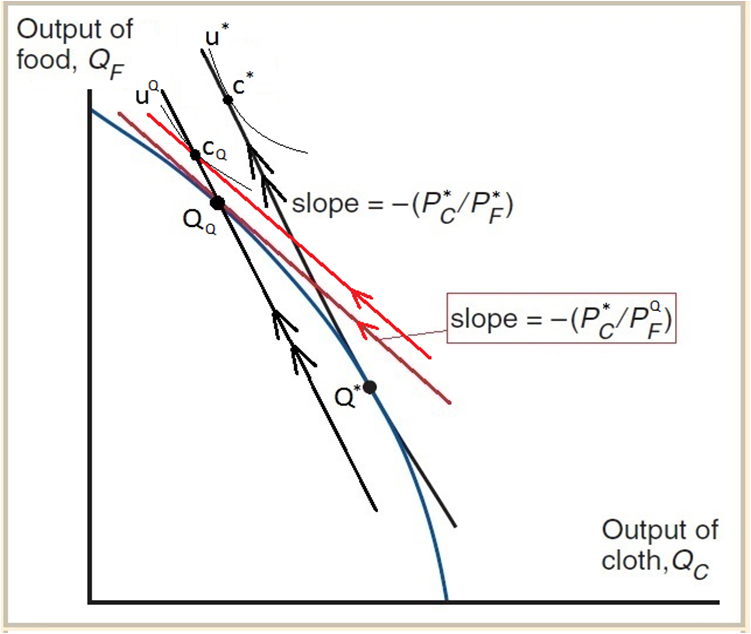 Note: 
Cloth is the exported product
Standard Model:
Effect 
of an import quota
[Same as an import tariff!]
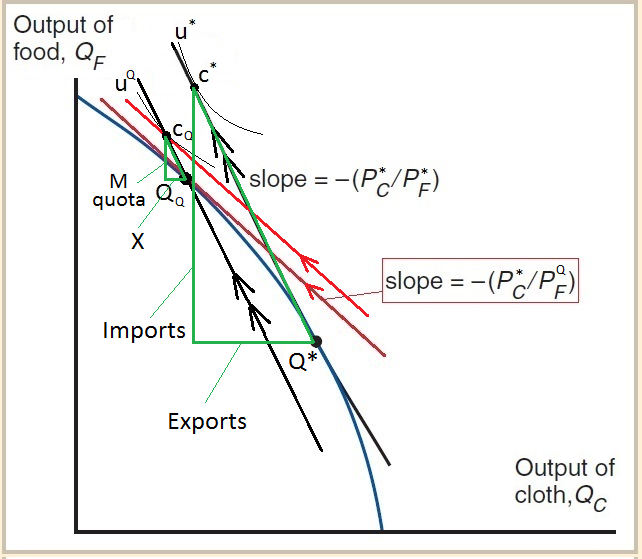 Note: 
Cloth is the exported product
Standard Model:
Effect 
of an import quota
[Now with trade triangles!]
Voluntary export restraints
Voluntary export restraints (VERs) are a quota on exports rather than imports
An exporting country will offer this in a trade agreement to appease the importing country
...and thus deter it from imposing its own protectionism, which is usually less flexible!
E.g. 1981: Japanese VERs on cars exported to the US
World price above domestic eq.
Price
Domestic supply
Exports
CS
PW
World price (PWorld)
P*
Producer Surplus
Domestic demand
0
QS
Q*
QD
Quantity
The govt. could get this as revenue instead by auctioning off the quotas to domestic producers
Price
Export quota
Domestic supply
DWL
DWL
CS
PVER
PW
Domestic price with VER (PVER)
World price (PWorld)
Producer Surplus
Domestic demand
QD(quota)
QS(quota)
0
QD
QS
Quantity
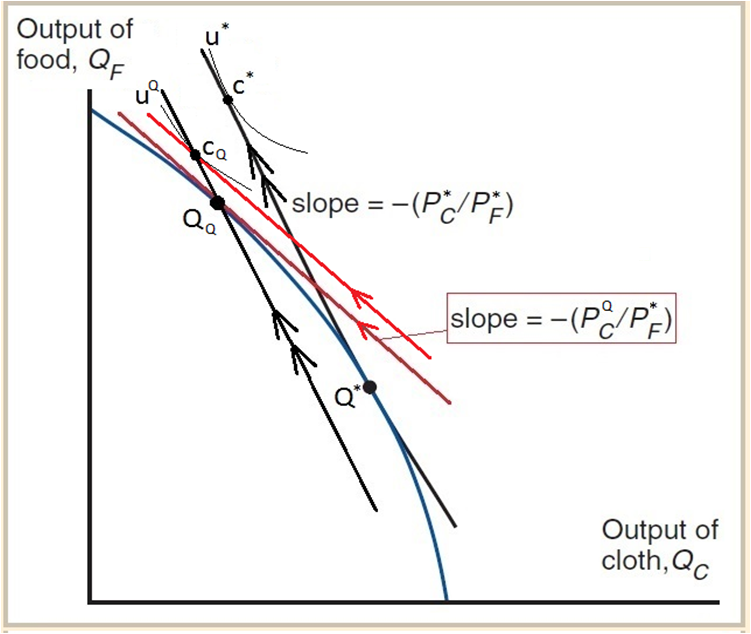 Note: 
Cloth is the exported product
Standard Model:
Effect 
of a VER (export quota)
[Almost the same as import tariff/quota!]
Note which price is changing!
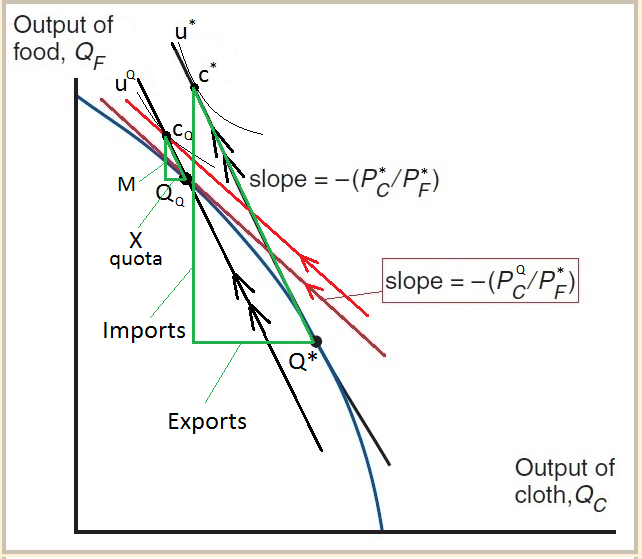 Note: 
Cloth is the exported product
Standard Model:
Effect 
of a VER (export quota)
[Now with trade triangles!]
Note which price is changing!
Export subsidies
An export subsidy is a supply-side subsidy for the producers who are in the export product sector
In our example, this is cloth
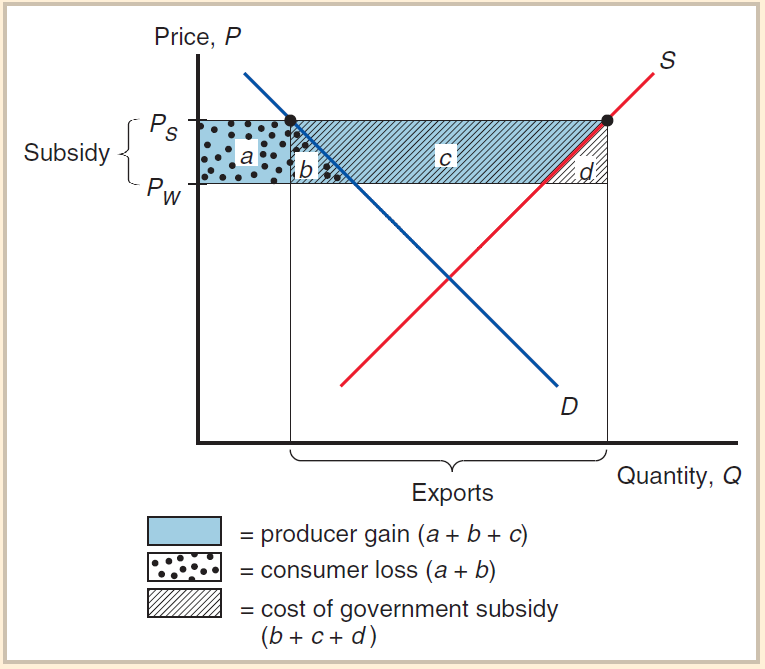 DWL = b + d
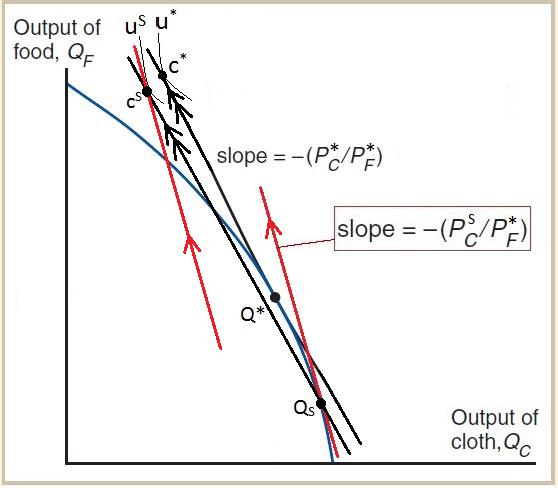 Note: 
Cloth is the exported product
Standard Model:
Effect 
of an export subsidy
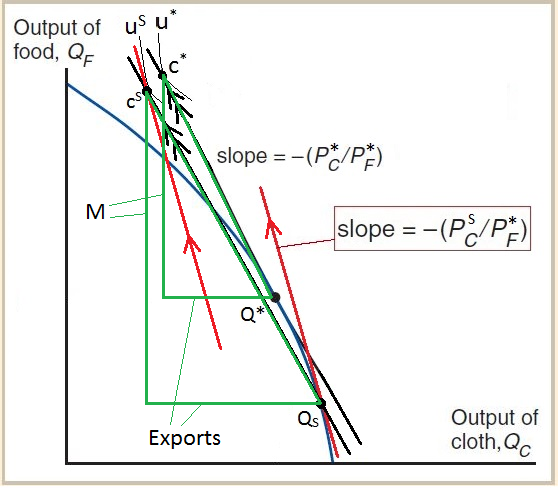 Note: 
Cloth is the exported product
Standard Model:
Effect 
of an export subsidy
[Now with trade triangles!]
Protectionism: The Theory of Second Best
In terms of increasing overall welfare, removing protectionism is (in general terms) the best policy!
However, sometimes it may be difficult to remove a protectionist measure that distorts trade for political reasons
Protectionism: The Theory of Second Best
In these cases, one possible response is to add in another measure that distorts trade, but partially counteracts the first measure
This is the Theory of Second Best
An example: 
Facing a pre-existing import tariff?
Add in an export subsidy!
Protectionism: other measures
Domestic price controls (price floors/ceilings)
Tied procurement laws
i.e. government departments must buy domestically
Exchange rate manipulation
Intellectual property laws
Quarantines
Embargos
Product standards
Note: 
Governments sometimes have good reasons to implement these measures!
‘Free’ Trade Agreements
Agreements between countries to promote trade between them
The name is misleading – they do not create free trade between two countries!  
Technically they should be called Preferential Trade Agreements
‘Free’ Trade Agreements
Like any agreement, there is give and take
Three preferential trade agreements you should know about:
TTIP – Transatlantic Trade and Investment Partnership (being negotiated)
TPP – Trans-Pacific Partnership (signed but not in force yet)
PICTA – Pacific Island Country Trade Agreement (not fully in force yet)
Transatlantic Trade and Investment Partnership
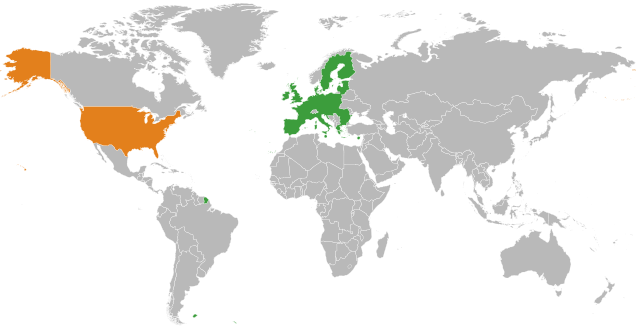 Trans-Pacific Trade Partnership
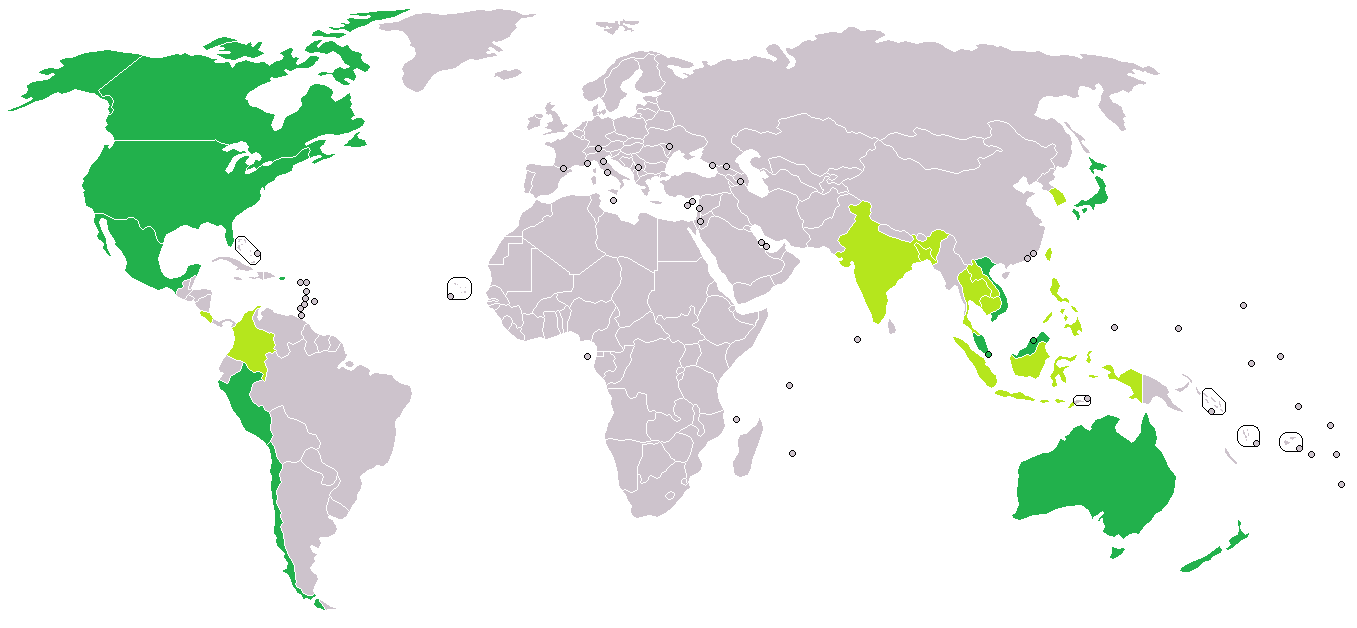 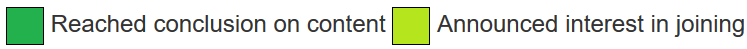 Pacific Island Countries Trade Agreement (PICTA)
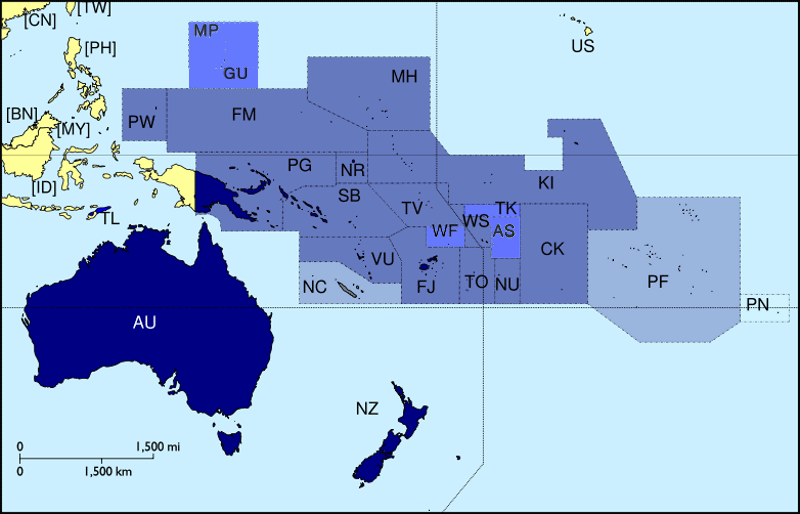 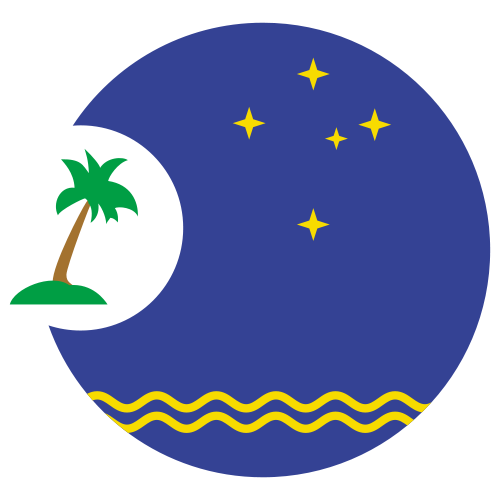